Sistema de Administración de Riesgos del Banco Agrario de Colombia
Congreso Virtual LAFT América
Septiembre 2020
Dr. Francisco José Mejía Sendoya
Presidente Banco Agrario de Colombia
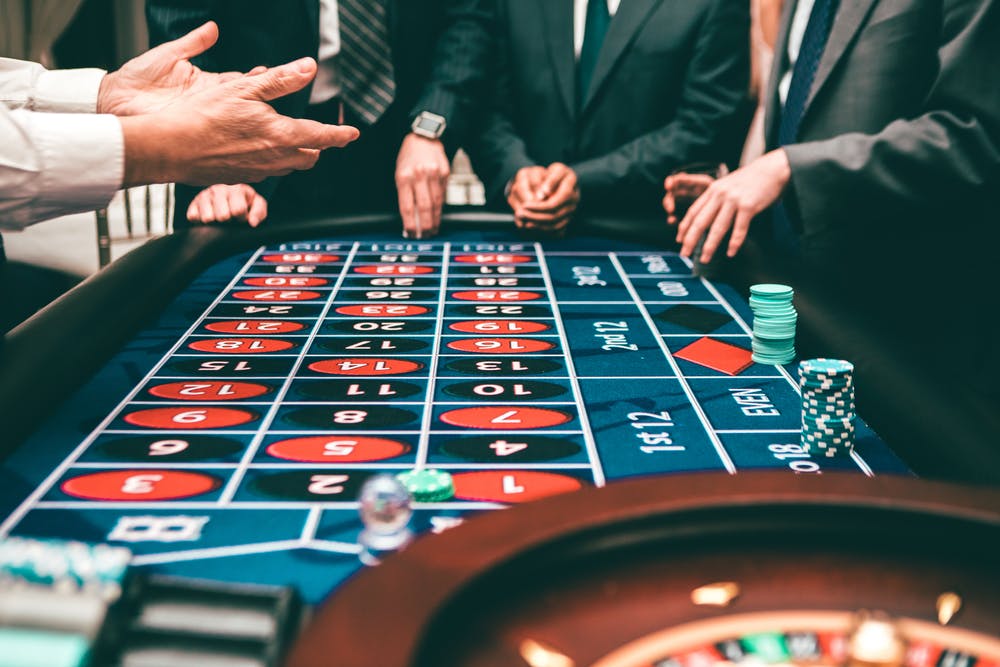 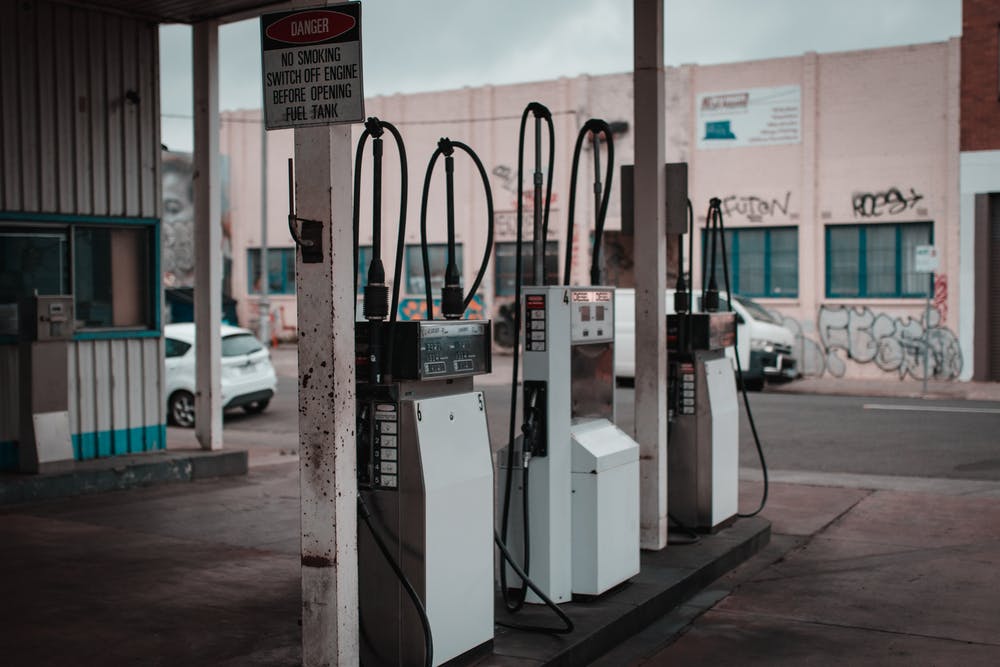 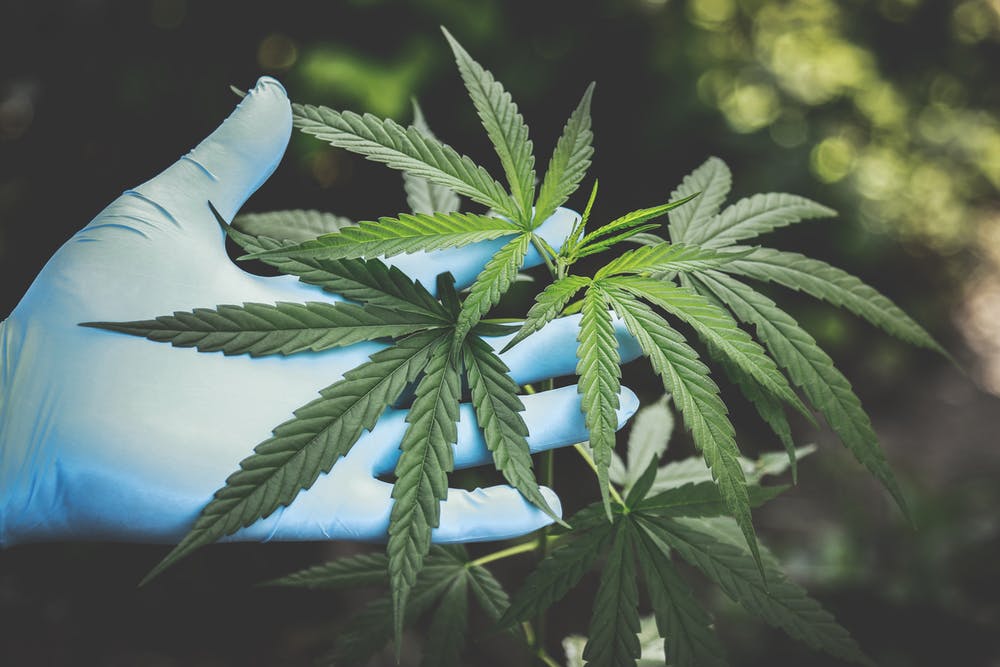 Identificación de Clientes con Controles Diferenciales BAC
Riesgos comunes
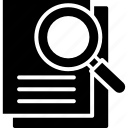 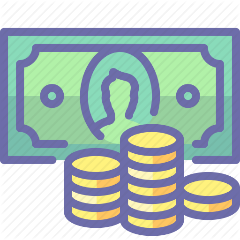 Riesgo en la adecuada  identificación de la procedencia de los recursos
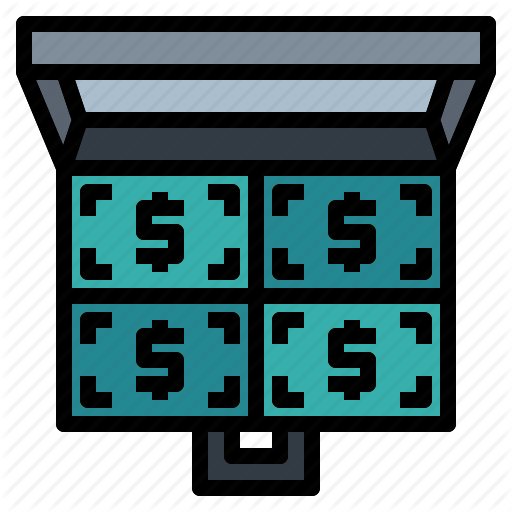 Alto volumen de efectivo
Entes de control
UIAF

GAFI

SFC
Utilización de premios para lavado de activos
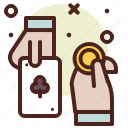 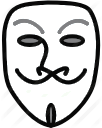 Difícil identificación de beneficiario final
2
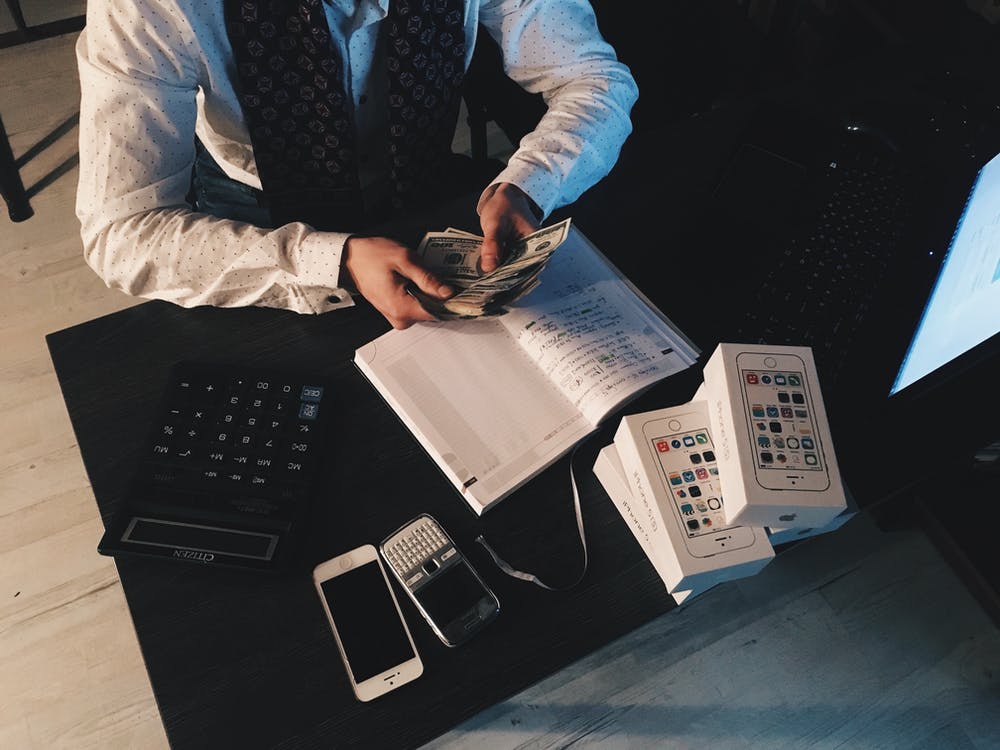 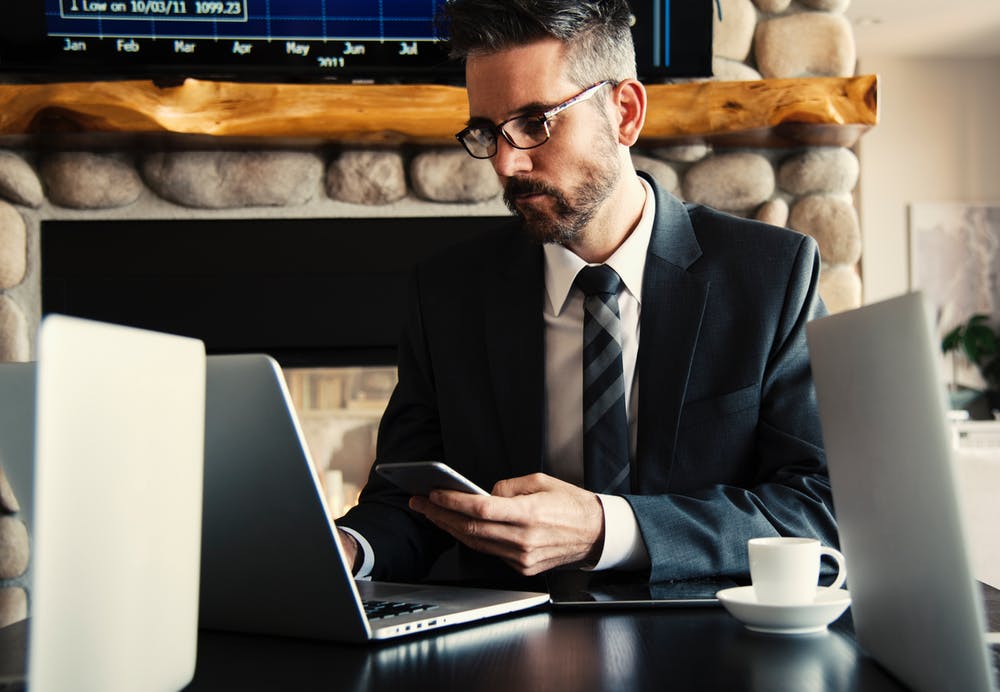 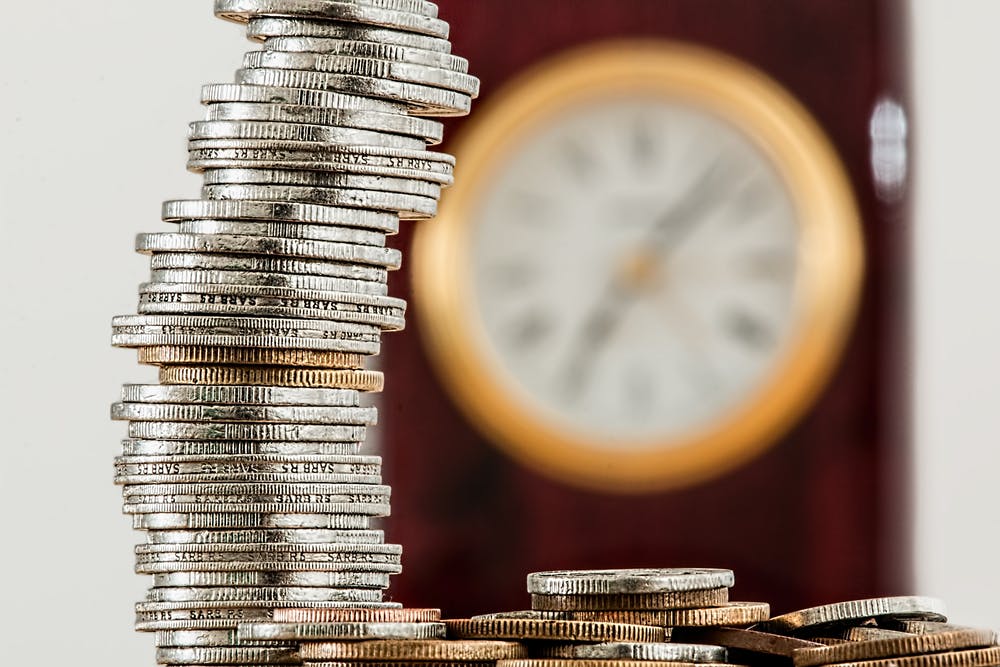 Clasificación de Clientes con Controles Diferenciales BAC
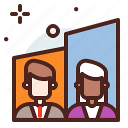 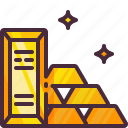 PRODUCTOS
Cuentas de Campaña Políticas
Cuentas de Partidos Políticos
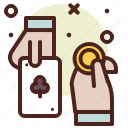 ACTIVIDADES
Minería
Estaciones de Servicio 
Casas de Empeño
Actividades Postales Nacionales
Casas de Cambio
Actividades de Juegos de Suerte y Azar
Cannabis Medicinal 
Asociaciones Religiosas
CLIENTES
Personas Expuestas Públicamente - PEP
Entidades Sin Ánimo de Lucro – ESAL
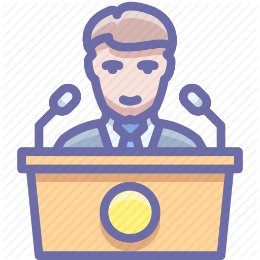 3
Requisitos Adicionales para Vinculación Juegos de Suerte y Azar
Persona Natural
Persona Jurídica
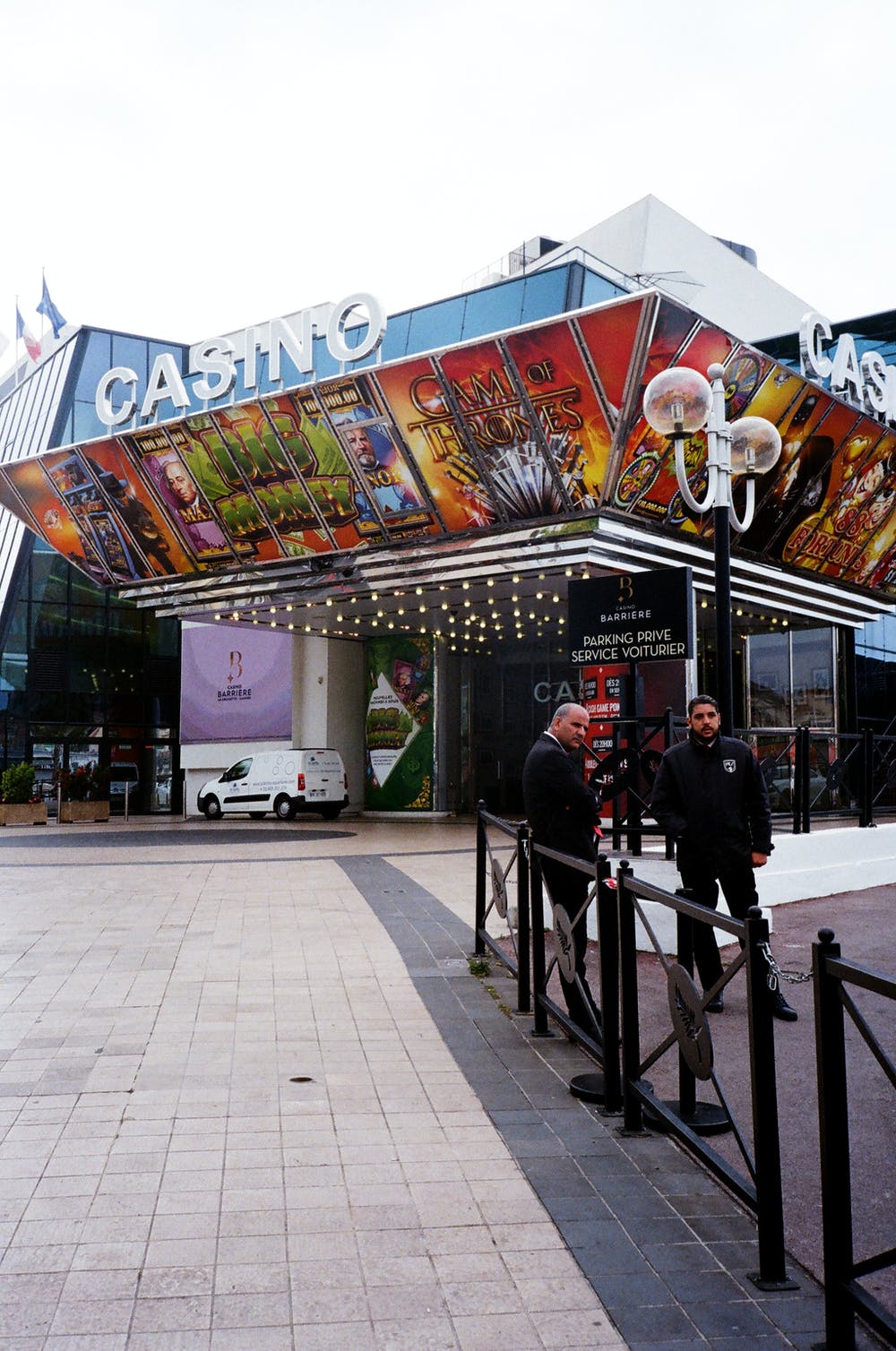 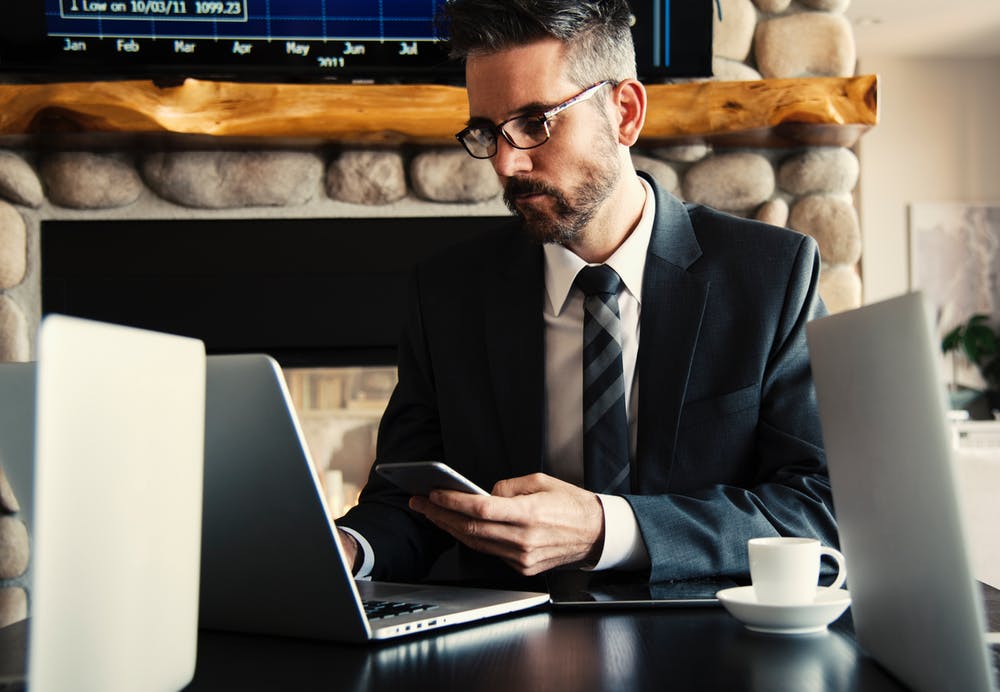 Copia de autorización de Coljuegos para desarrollar la actividad
Certificación expedida por el Oficial de Cumplimento donde conste el cumplimiento del SIPLAFT, y que el mismo se encuentre aprobado por Junta Directiva u órgano competente de la sociedad.
Certificado de Coljuegos en el que conste la autorización de la explotación de los juegos de azar, en determinada jurisdicción.
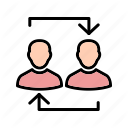 Socios
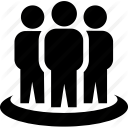 No aparecer en listas restrictivas
Accionistas
Revisores fiscales
4
Controles Establecidos por el BAC
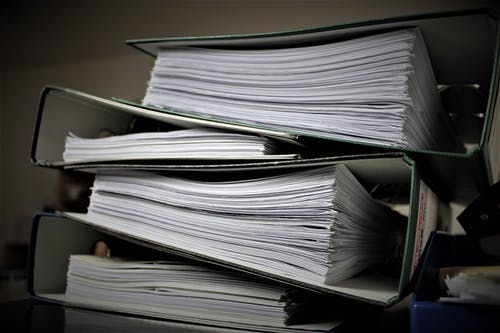 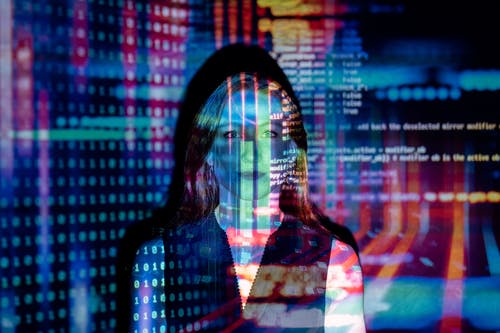 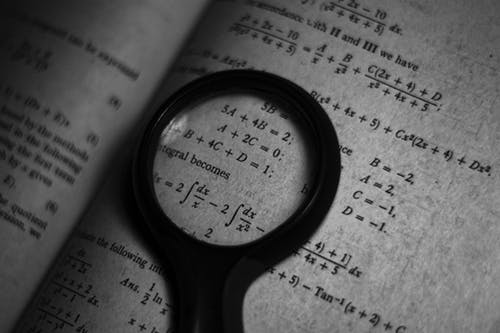 Consulta en listas restrictivas y cruces frente a las  bases de  datos de clientes
Monitoreo transaccional  a través de  Modelos Econométricos
Investigaciones Internas
Actualización diaria
Control automático en el Core Bancario
Bloqueos por Nivel de Riesgo
Más de 120.000 registros  en listas restrictivas
Clientes
Canales 
Jurisdicciones
Por productos
Solicitud de documentación soporte 
Monitoreo de tx inusuales
Interacción directa de la Gerencia Sarlaft con la red bancaria
Monitoreo noticias públicas
5
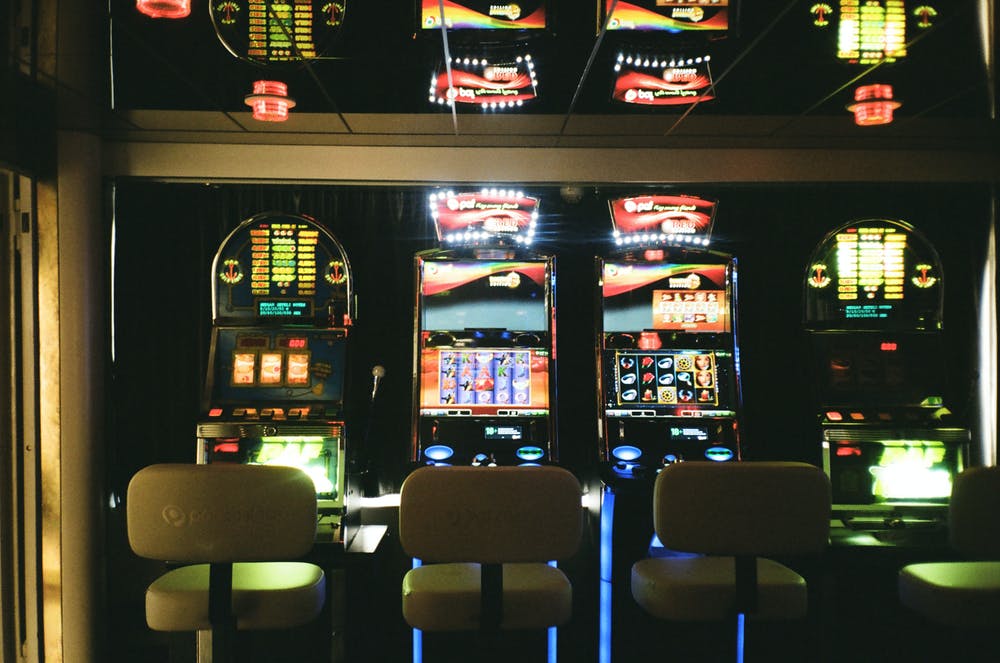 Clientes de Juegos de Suerte y Azar Vinculados al BAC
A la fecha el Banco Agrario tiene 45 clientes:
Y su permanencia en el BAC depende de:
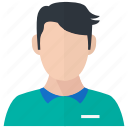 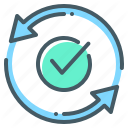 21
Persona Natural
Actualización anual de la información
Presentación de todos los soportes documentales de tx cuando el BAC lo solicite
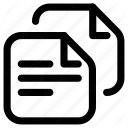 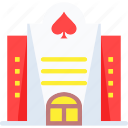 24
Persona Jurídica
6
Corresponsales Bancarios del BAC
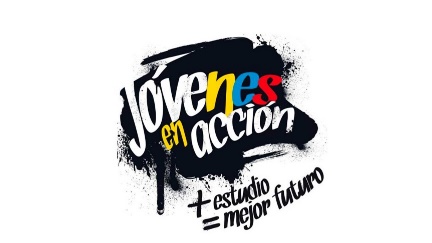 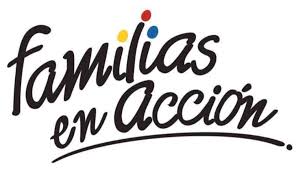 Pago de giros para programas de Gobierno como:
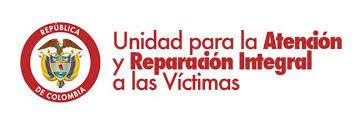 Familias en Acción
Jóvenes en Acción
Ingreso Solidario
Transaccionalidad
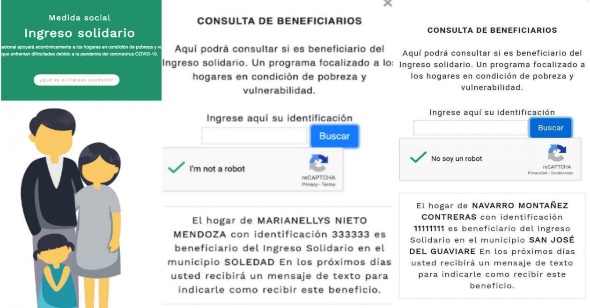 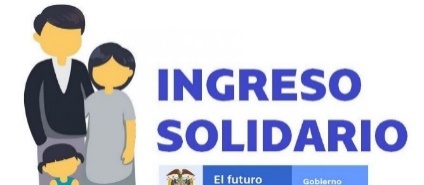 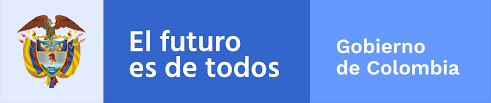 Cifras en millones de pesos
Cifras en millones de pesos
Número de Transacciones 956.252
Monto en Millones $306.596
Número de Transacciones 466.420
Monto en Millones $128.818.
7
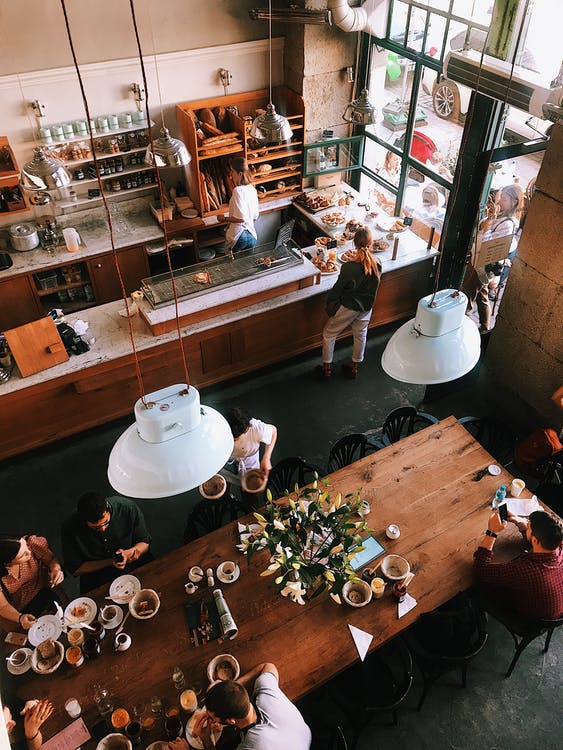 El Banco Agrario apoya y garantiza recursos a las empresas para superar los efectos de la crisis
Con nuestro programa Avanza Colombia  y el apoyo del Fondo Nacional de Garantías, logramos superar la meta de colocaciones de $365.000 millones para que las Mipymes y trabajadores independientes cumplan sus compromisos laborales y tengan liquidez durante la coyuntura.
71%
21.213
$454.000
Millones desembolsados
Al 27 de agosto
De los desembolsos son para micros y pequeñas empresas
Créditos desembolsados
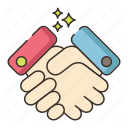 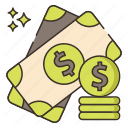 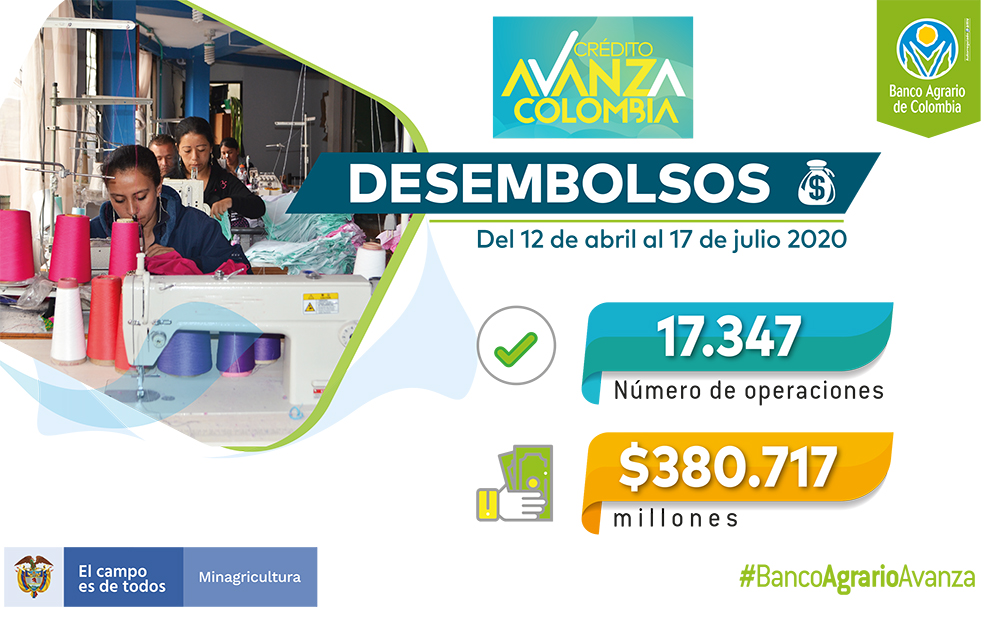 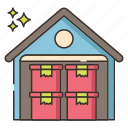 *Información a Junio de 2020
GRACIAS...
9